Mississippi Home Corporation
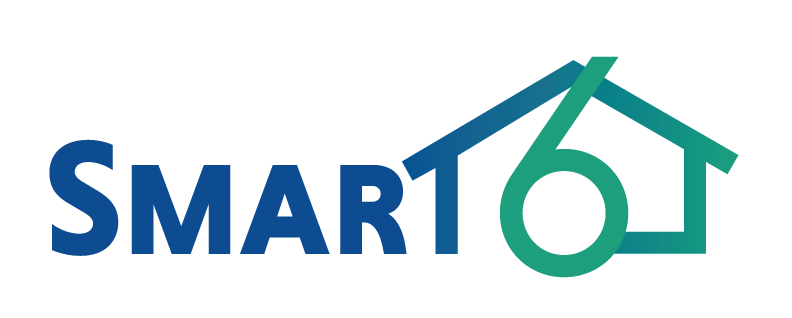 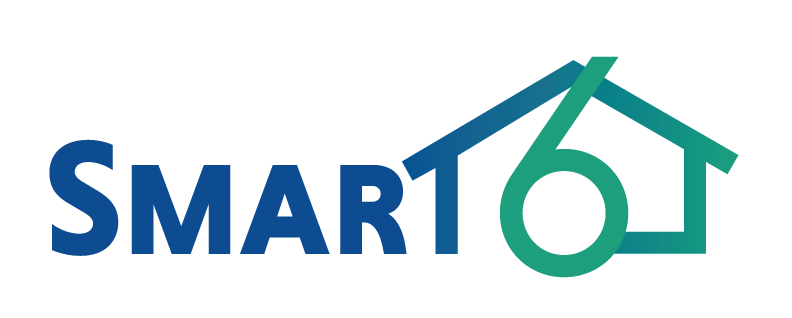 What is
$6,000— 0% deferred second mortgage

Due-on-sale payable to MHC at refinance, non-owner occupied, or 1st mortgage paid in full

Can be used towards down payment, closing cost, or pre-paids
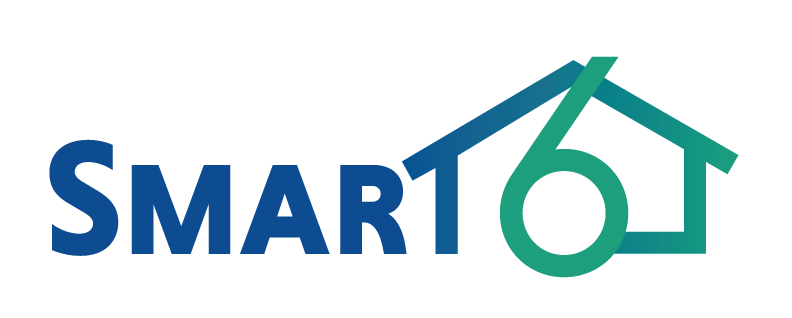 What are the benefits of
30—year fixed rate mortgage 
Competitive 1st mortgage interest rates (subject to change)
FHA insured, VA, Rural Development, and Fannie Mae/Freddie Mac Loans
No liquid asset limit
No reservation fee

Note: Borrower can receive Earnest Money back  at closing but no MHC funds…
- If funds remain  from the 2nd mortgage, they’re to be applied as a Principal Reduction after the loan closes.  Unless noted above, no other fees can be charged to the buyer on the 2nd Mortgage CD
Eligibility requirements
Does not have to be a first time buyer

Household income cannot exceed $122,000

Credit qualify with a participating lender

Borrower’s total debt-to-income ratio is set by the bond servicer

Property must be owner-occupied & principal residence

Homebuyer education required
Eligibility requirements
Home buyers who meet the conforming credit requirements established by FHA, VA, RD Guaranteed Program, Fannie Mae or Freddie Mac, including those agencies HFA products & any applicable MRB Servicer overlay requirements. 

Must be or  intend to become a resident of MS and U. S. citizen or an Alien admitted for permanent residency.

Credit score depends on the conforming loan product type regulations & any potential Servicer overlays.  Example: Standard Mortgage Corporation (SMC)  has a minimum  FICO score of 640 and has a maximum 50% DTI.
Eligibility Requirements
Maximum purchase price limits are based on applicable maximum limits set by FHA, VA, RD, Fannie Mae or Freddie Mac

Non-occupying co-borrowers are allowed. MHC will count their income. 

No discount points are allowed to be charged to either the buyer or seller.
Property Requirements
Property must be owner-occupied as the principal residence (NO Investment Properties allowed)

Single family detached

Fee simple townhomes

Condominiums that meet conforming loan product guidelines

Permanently affixed manufactured homes that meet conforming loan guidelines & follow any Servicer overlays that are applicable.

Duplexes are not allowed.
Originating
Lender prepares 1st & 2nd mortgage LE/CD in their name and funds both loans at the closing table.

The Lender funds both loans at the closing table. Borrower is to be told that the 1st payment will be made to the originating lender unless the loan has been purchased by the approved Bond Servicer prior to the first payment being made. 

Lender completes & provides to the closing agent the following Forms:
MHC 2nd Mortgage Note and Deed of Trust–generated either through MHC’s system or an alternate document provider
Borrower Affidavit
Originating
Following the Smart6 Checklist after closing, the lender will upload the Checklist, copies of 1st & 2nd & Sellers CD’s, Lenders wiring instructions and copy of the recorded 2nd Deed of Trust if available.

Final Documents – Second Mortgage Note and recorded Deed of Trust must be mailed to MHC within 30-days of the loan closing
Originating
Upon MHC receiving the uploaded documents and original Note, MHC will change the loan status to “Purchase Certification” and the reimbursement process will begin.  This is a 2-business day turnaround.  When MHC receives our banks confirmation of the wire being sent, the confirmation will then be uploaded to the loan under the “Manage Documents” link.

The Lender is responsible for delivering the First Mortgage document package to your approved Servicer and should include a copy of MHCs Conditional Commitment and MRB Purchase Certification.
Originating
The Purchase Certification (PC) package documents are uploaded to MHC’s Online Reservation System (see checklist), excluding the Original 2nd Mortgage note & Orig. recorded 2nd Mortgage Deed of Trust).  DO NOT send to 1st Mtg. Servicer.
After the purchase certification has been issued, the accounting department will process the wire and upload the confirmation to the lender portal

MHC will reimburse the lender with a copy of the recorded 2nd mortgage DOT if all other documents have been received.
Note:  Servicer may not purchase the 1st mortgage loan without MHC’s Purchase Certification which is printed from the online system after the status is updated to a Purchase Certification status.
How can we help?
Peyton Mann
Marketing Education and Outreach Officer
Peyton.Mann@mshc.com
601-718-4755
Deidre Smith 
Vice President of Single Family
Deidre.Smith@mshc.com
601-718-4629
Volanda Johnson 
Customer Service Representative 
Volanda.Johnson@mshc.com 
601-718-4661
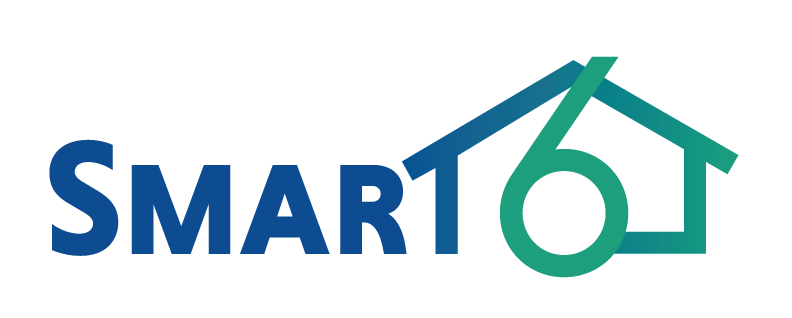 Helpful Links
MHC Lender Resources

MHC Daily Rates

Program Income Limits

Lender Log In 

Lender FAQ